Знатоки естественныхнаук
Без химии жизни, поверьте, нет.
Без химии стал бы тусклым весь свет,
С химией ездим, живём и летаем,
В разных точках Земли  обитаем,
Чистим, стираем, пятна выводим,
Едим, спим, и с причёсками ходим,
Химией лечимся, клеим и шьём,
С химией мы бок о бок живём!
Физика, физика – это наука!
Но вижу в глазах у детей только муку.
Формулы скачут, мелькают подряд,
Ох, как же трудно их выстроить в ряд!
Но без физики не объяснить
И кран подъёмный, и гвоздь как забить,
И почему самолёты летают,
И корабли в моря уплывают,
Как у нас лампочки светят в квартире,
Как мы программу смотрим в эфире,
Как в космос летаем, машины водим,
И почему по Земле так просто мы ходим.
Математика – наука,         Она – гимнастика ума.        Есть в ней точность и смекалка,        Цифры, буквы и игра.

  Не то, что мните вы, природа: Не слепок, не бездушный лик – В ней есть душа, в ней есть свобода,  В ней есть любовь, в ней есть язык… Вы зрите лист и цвет на древе:Иль их садовник прикрепил? Иль зреет плод в родимом чревеИгрою внешних, чуждых сил?..
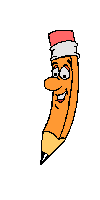 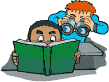 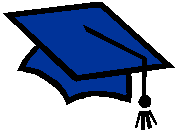 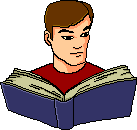 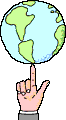 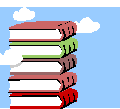 Первый конкурс «Интеллектуал»
Что мешает обучающемуся колледжа, пойманному на месте курения, распасться на отдельные молекулы и врассыпную исчезнуть из вида? 
Ответ: взаимное притяжение между молекулами.
Какая кислота всегда находится в желудке здорового человека, а при недостатке её употребляют как лекарство? 
Ответ: соляная кислота.
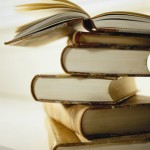 Что находят, решая уравнение? 
Ответ: корни.
У слона букву «с» отнимите, и названье реки припишите – получиться столица должна, что на карте Европы видна? 
Ответ: Лондон.
В каких студентах быстрее движутся молекулы: в здоровых или простуженных?
Ответ: в простуженных, так как температура тела выше.
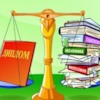 Название какого химического элемента здесь зашифровано: ерсробе? 
Ответ: серебро.
Знаменитая теорема о треугольнике?
Ответ: Теорема Пифагора.
В белом сарафане встала на поляне, летели синицы, сели на косицы. 
Ответ: береза.
В ветряный день нам становится теплее, если мы прячемся от ветра. А одинаковы ли показания термометра на ветру и «за углом»? 
Ответ: термометр не чувствителен к ветру, поэтому его показания одинаковы.
Отгадайте загадку:
В производстве я любом,
Сколько ни было б там фракций,
Не расходуюсь при том,
Ускоряю ход реакций.
Ответ: катализатор.
Мерным цилиндром можно определить что?
Ответ: объём.
Что изменится, если руки сначала вытянуть перед собой, потом поднять вверх и вновь вытянуть перед собой?
Ответ: изменится скорость течения крови.
Какие кольца нельзя надеть на пальцы? 
Ответ: кольца Ньютона.
Какой химический элемент сначала был открыт на Солнце, а потом на Земле?
Ответ: гелий.
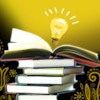 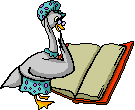 Как возвести в куб? 
Ответ: умножить число на себя три раза.
На верхушке стебелька – солнышко и облака.
Ответ: ромашка.
Давно известна человеку,
Она тягуча и красна,
И по бронзовому веку,
Знакома в сплавах всем она. 
Ответ: медь.
Какая моль не проедает одежду? 
Ответ: моль – единица измерения количества вещества.
Какая теорема в старину называлась теоремой невесты? 
Ответ: теорема Пифагора.
Как называется наука о растениях? 
Ответ: ботаника.
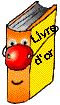 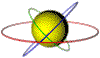 Девушка Маша, собираясь на танцы, совершенно бесшумно вылила на себя полфлакона маминых французских духов. Какое физическое явление позволило маме, готовившей обед на кухне, догадаться о случившемся? 
Ответ: диффузия.
Какую кислоту можно найти в минеральной воде и лимонаде? 
Ответ: угольную кислоту.
Какое животное носит дом на спине?
Ответ: улитка.
 «Какой способ измерения высоких предметов описан у Жюля Верна в романе «Таинственный остров»?
Ответ: подобие прямоугольных треугольников.
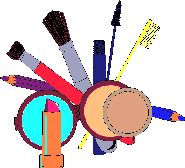 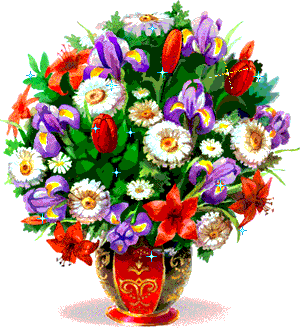 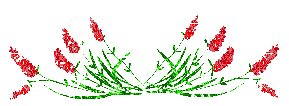 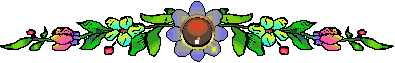 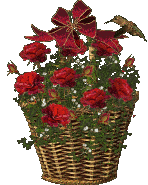 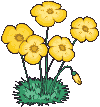 Второй конкурс «Учёные – математики»
О математиках ученых                        Все мы слышали не раз.                      И сегодня мы припомним                            Славные их имена.
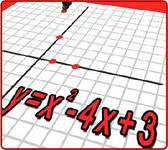 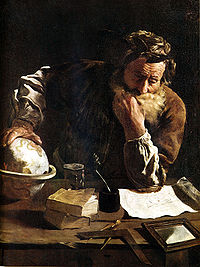 Разгадал загадку круга, Метод площадей нам дал, Знаем мы, как в Сиракузах Родину он защищал. Свой народ спасал от бед, Его имя…
Этот греческий философ      Доказательства нам дал,     Воду он считал основой      И началом бытия.      Путешествуя по миру,     Он измерял пирамиды,      Но наверх он не полез,       Ведь знал подобие…
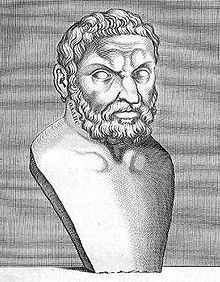 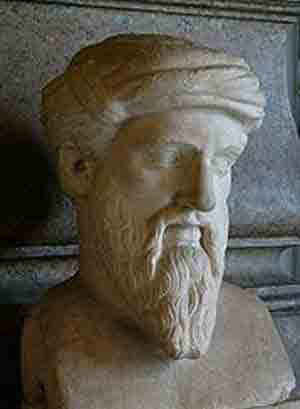 На острове Самос                           Философ сей родился.                                 И во главу угла                          Поставлены им числа.                          И, говорят, за теорему                  Принес богам быка он в жертву.                      Был чемпион Олимпиады,                           Имел своих учеников.                     Надеюсь, догадался каждый,                                  Что его имя…
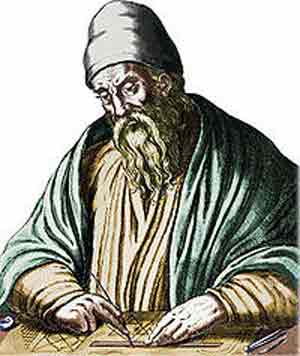 Все, что раньше люди знали,Он собрал в своих «Началах».Было их 13 книг,Написал их все… 
                                      Сей французский адвокат                                Нам дал мощнейший аппарат.                                              И за это все его                                         Зовут алгебры отцом.                                           Он, служа у короля,                                        Деньги получал не зря:                                      Шифров разгадал секрет.                                                 Это Франсуа…
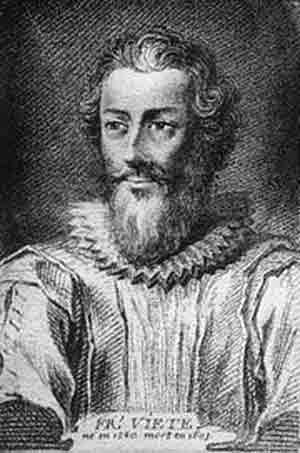 Дворянин, философ, воин                                          Нашей памяти достоин.                                          До сих пор координаты                                                Зовут именем…          
    
    Очень слабым он родился, Но в науке все ж сгодился. Открыл не кто иной, Он притяжения закон. Интеграл дал миру он, Физик Исаак…
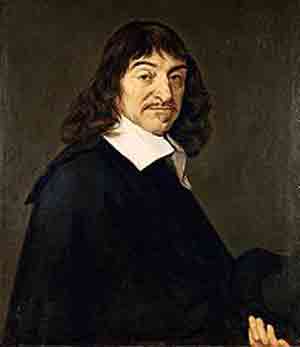 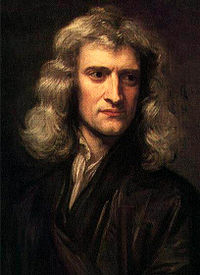 Это он, это онБыл в арифметику влюблен.Он назвал ее царицей,А мир воздал ему сторицей.Ему присвоили не зряПри жизни титул короля.Он безупречно вычислял,Таблицы в памяти держал.
                      
                          Математики начала                    По обоям изучала                   И влюбилась в ту науку.                    Только вот какая штука.                     Ведь в России в это время                     Не пускали в ВУЗы женщин.                   Чтоб в математике достичь вершин,                     Пришлось уехать девушке в Берлин,                      И стать для этого фальшивою невестою,                     Такой мы знаем Софью…
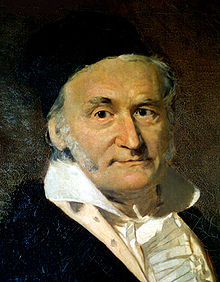 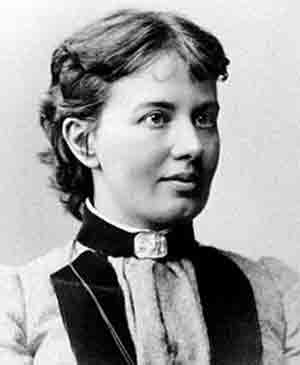 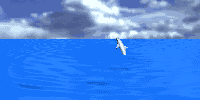 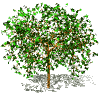 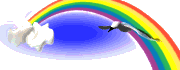 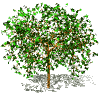 Третий конкурс«Законы естественных наук в стихах»
Когда взаимодействуют два тела,
Их силы действия, по Ньютону, равны
И противоположны. Это все умело
В решениях задач учитывать должны.
“Действуя с силой на тело другое
 Помни, закон утверждает такое:
   В ответ, несомненно, получишь всё то же.
     Жаль, что на жизнь это мало похоже”.
Пятеро нас. Мы особого сорта.Мы - элементы группы четвертой.Наш коллектив удивительно дружен,Каждый из нас очень важен и нужен.У элемента номер шесть Достоинств очень много есть."Людям я совсем как брат.Много тысяч лет назадЯ уже пылал в костре, Освещая интерьерПервобытных их пещер.И украсить был я рад Дам и рыцарей наряд,Что блистали при дворе…Если мягким быть решу, -То в тетради я пишу.Такова, друзья, природаЭлемента …….
Железa есть под желудком,
Выделяет инсулин.
Для обмена углеводов, Он нам всем необходим.Высокий уровень глюкозыОн сведет в крови на “нет”. Если мало инсулина –
У вас будет ….. 
    Сила тока без подвоха
      Прямо пропорциональна напряжению и
       Обратно пропорциональна сопротивлению.
Поднял голову едваНомер восемьдесят два:"Знает каждый ученик:Я - металл. Пусть я старик, Но за все берусь с отвагой,Не сижу без дела я.Я рисую. Где бумага?Я стреляю из ружья.Труба канализации,Экран от радиации,Балласт подводного пловца -Моим заслугам нет конца;Таков уж мой природный стиль:Я ток даю в автомобиль…Ну, догадайтесь, наконец, Кто я? Меня зовут…..
Что за чудо? Вдруг не можешь                           Тело контролировать,                               И свои движения                           Все координировать?                            Тебе трудно и ко рту                          Хлеба поднести кусок…                        Так и знай, что нарушен                                    Твой  …… 
                  Что в природе всё рационально,
                      Ньютон это ясно усмотрел;
                     Ускоренье пропорционально
                Силе и обратно – массе самих тел.
Халькогены часто вместе,И о ком из них ни спросим - Все живут в шестом подъезде "Менделеевского дома".С ними мы давно знакомы."Я жилец квартиры восемь.Я могу зажечь на спорСпичку, печку и костер.Кто вам всем дышать дает - Атмосферный ……
Есть у рыб и рака жабры,Нам не надо объяснять:Разное происхождение,Одна функция – дышать.Функция одна у них,Строение различное.Мы такие органы Зовём ………
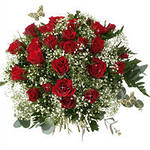 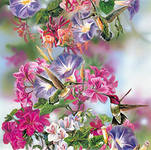 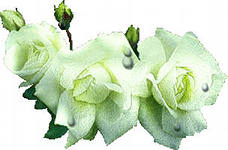 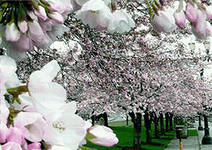 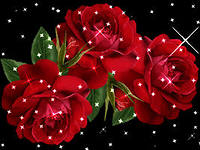 Четвёртый конкурс«Из истории наук»
Какой учёный является автором слов: «Математику уже затем изучать следует, что она ум в порядок приводит» 
Ответ: М.В.Ломоносов.
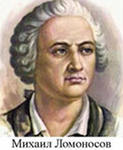 Однажды Роберт Вуд направлялся домой из лаборатории. Дорога шла через негритянский квартал. Посреди дороги стояла большая лужа, а неподалёку стояли негры. Проходя мимо них, Вуд на виду у всех плюнул в лужу и незаметно бросил какое-то вещество. Произошёл большой взрыв, большое пламя поднялось над водой. Люди испугались и стали кричать о помощи. Какое вещество упомянуто в рассказе? 
Ответ: натрий.
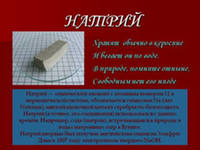 Назовите автора первого русского учебника по математике. 
Ответ: Л.Ф.Магницкий




Кто является создателем неевклидовой геометрии?
Ответ: Н.И.Лобачевский
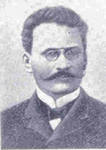 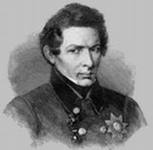 Много лет назад было открыто невидимое глазу излучение. Эти лучи нашли применение в химическом структурном и спектральном анализе, медицине и дефектоскопии. Учёный, сделавший открытие продемонстрировал его своим друзьям на Рождество. Тем самым он на века прославил руку своей жены с перстнем на одном из пальцев. Назовите имя учёного и его имя. 
Ответ: К.Рентген, открытие рентгеновских лучей.
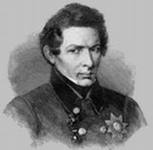 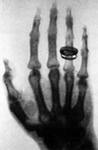 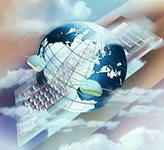 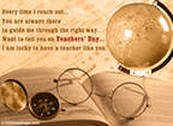 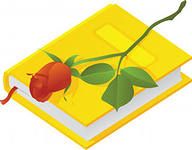 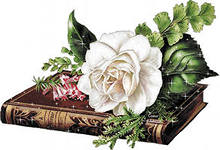 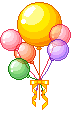 М О Л О Д Ц Ы!!!
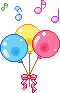